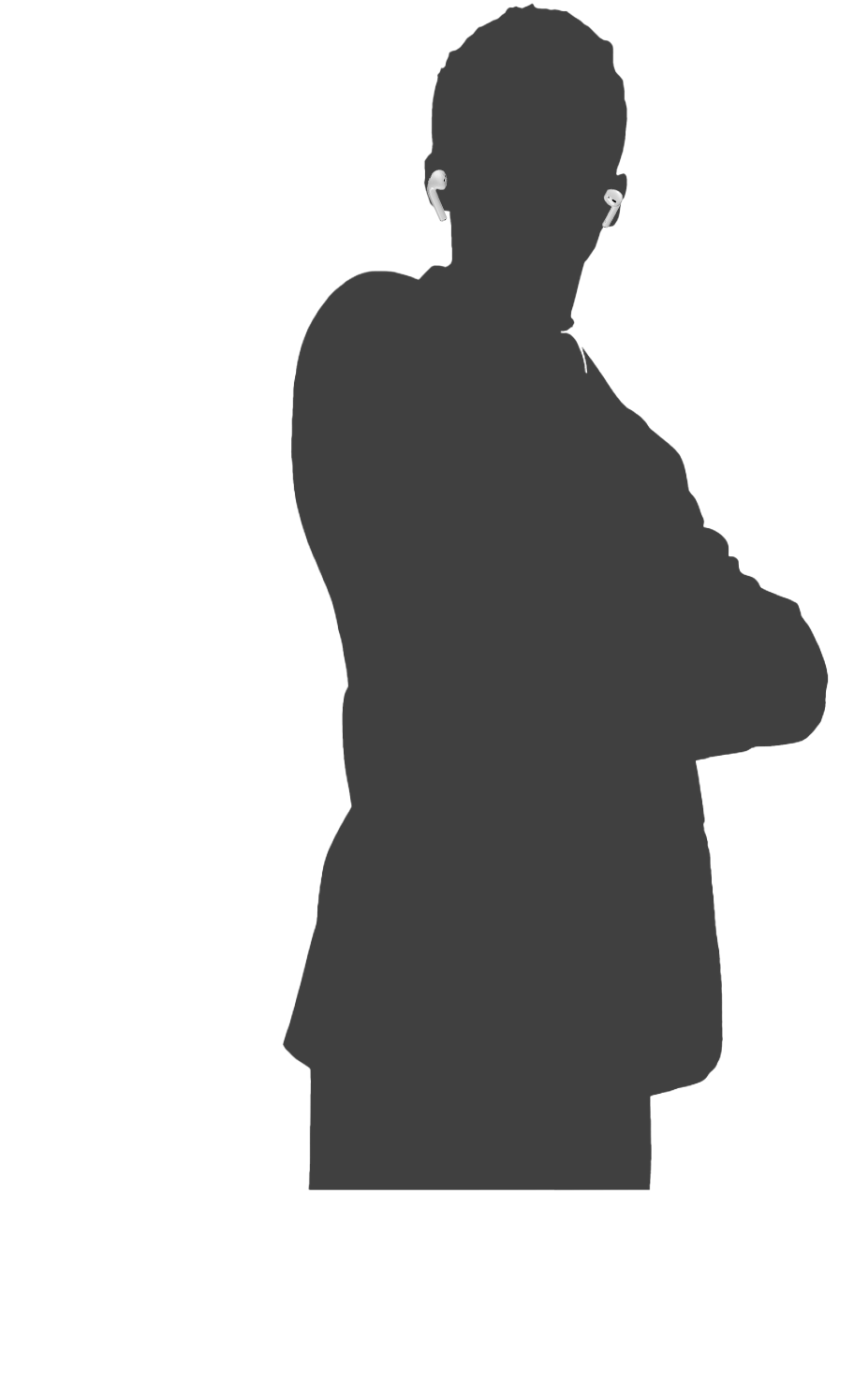 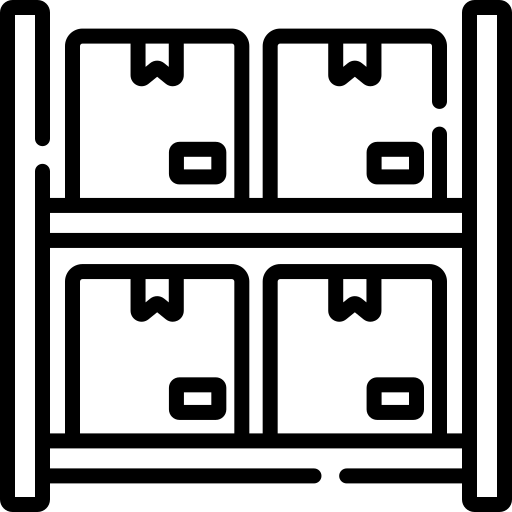 Voilà
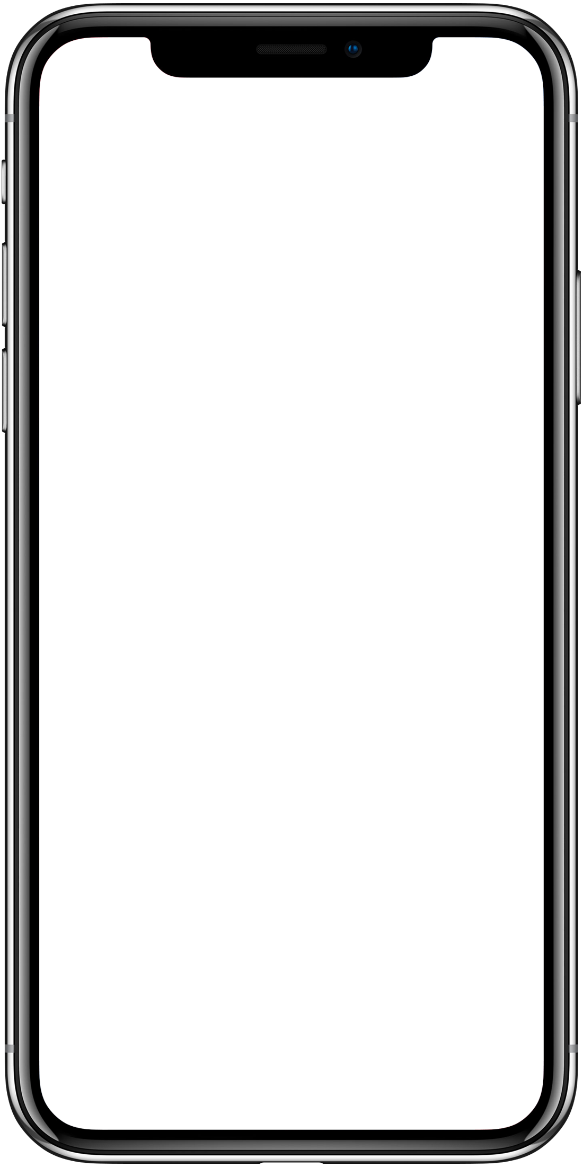 Features
Order Replenishment
    *Voice Control via AirPods or Phone Mic
    *Typing is an Option

Billing or Job Costing
    *Invoice Products to Insurance Companies
    *Track Expenses on Each Job or Employee

Reporting on Consumption and KPI’s

API’s  Availability
Voilà
Benefits
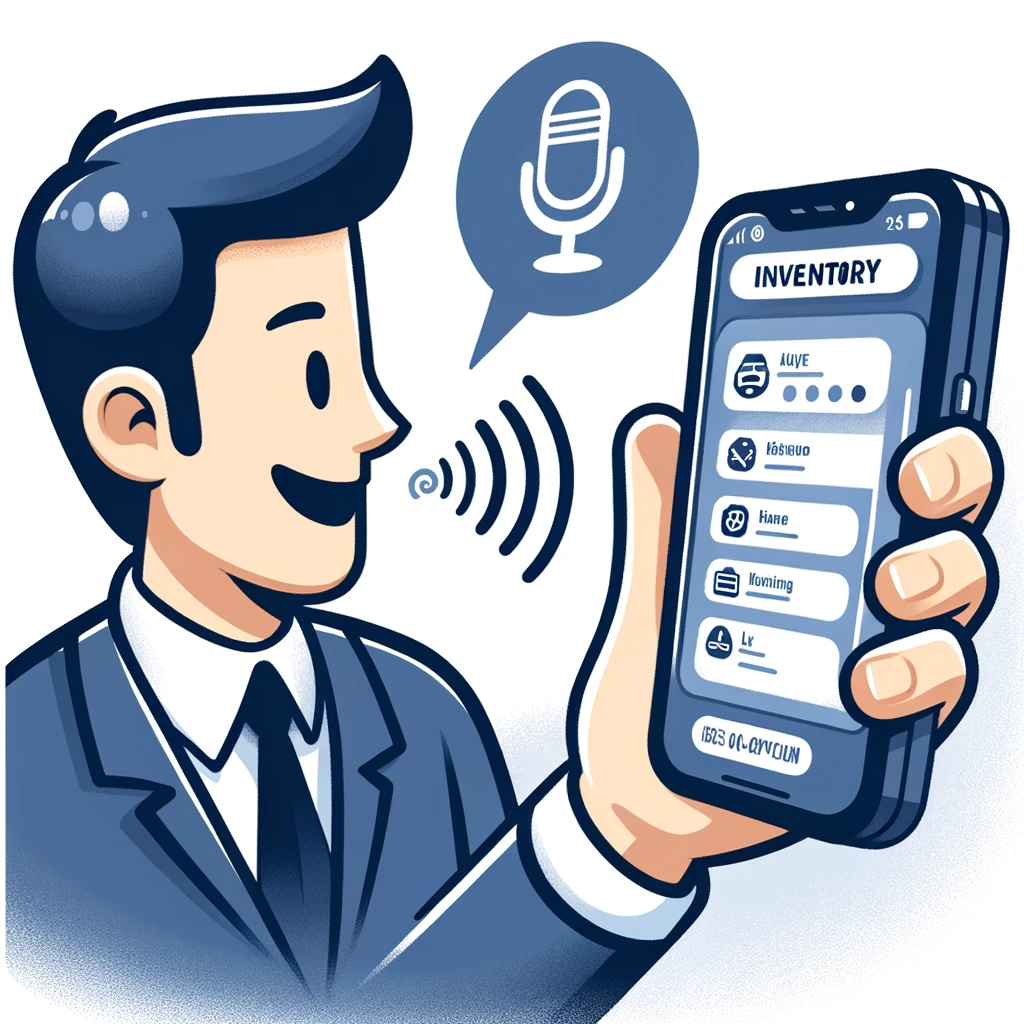 No Hardware Cost
Easy Remote Set Up
NO Barcodes To Setup or Maintain
Hands Free User Interface
MOBILITY! No Need for Wi-Fi to Use
No More Writing Orders
Voilà
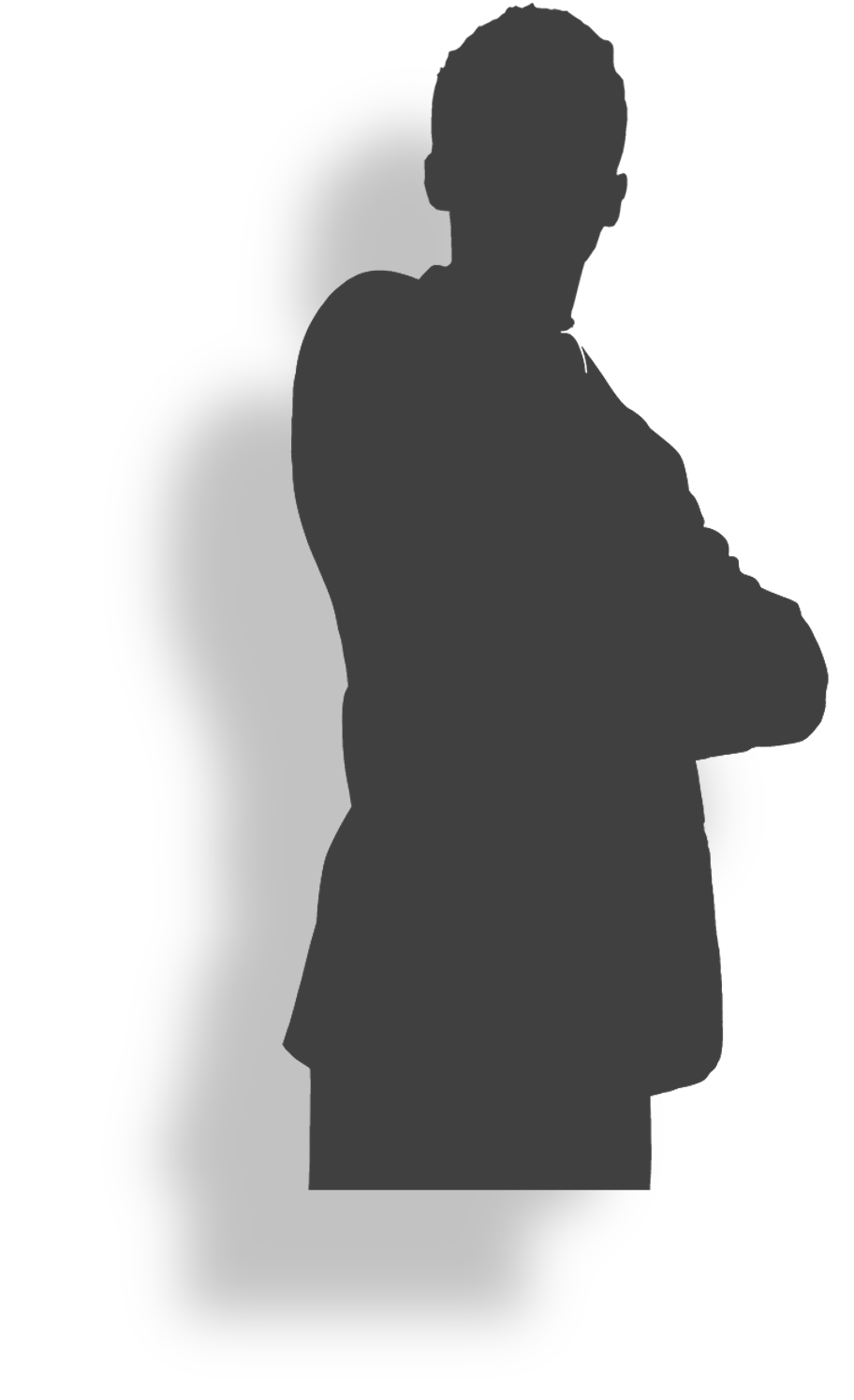 Order Complete
“Hey Voilá”
”Order Part #8115, Quantity 2”
Hit Send In Shopping Cart
Industries
Manufacturing / Industrial Facilities
Construction 
Mobile Workers
*Paintless Dent Repair    *Electricians    *Plumbers    *HVAC    *Property Management  *Roofing
Setup Process Comparison
Inventory Management Today
Voilá
Upload Product Info
Print Out Hundreds or Thousands of Barcodes
Put up Those Hundreds or Thousands of Barcodes On Shelves
Scan Hundreds of Products and Enter Info
Upload Product Info